DE LOS PROCESOS DE CONTRATACIÓN PÚBLICAUNIDAD 2
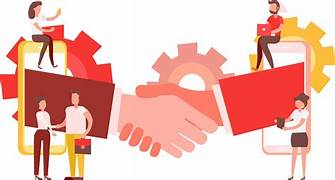 FACULTAD DE CIENCIAS POLÍTICAS Y ADMINISTRATIVAS
Asignatura:  ACTIVIDAD CONTRACTUAL PUBLICA
Periodo: 2024-2S 
Dra. Rosa ambi infante
2.2. PROCEDIMIENTOS DINÁMICOS
DEFINICION
En los procedimientos DINAMICOS en la contratación pública son aquellas modalidades basadas en plataformas electrónicas que permiten a las entidades estatales realizar compras de manera continua y ágil, sin tener que iniciar un proceso competitivo completo cada vez que necesitan adquirir bienes o servicios homogeneizados.
Procedimientos dinámicos” (o “sistemas dinámicos de contratación”) son modalidades de adquisición que emplean herramientas electrónicas para:
Certificar y mantener un catálogo (o lista) de proveedores/prestadores que cumplen requisitos mínimos (técnicos y legales).
Permitir a la entidad compradora invitar continuamente a esos proveedores a participar en procesos de compra a lo largo de un periodo determinado, sin tener que repetir por completo un nuevo procedimiento de selección cada vez.
En el Ecuador la normativa relevante es
Reglamento General al LOSNCP, arts. 129 a 138) regula dos figuras básicas:
Subasta Inversa Electrónica (SIE)
Catálogo Electrónico (CE)
Ambas son “dinámicas” porque permiten que, una vez creado el sistema, nuevos proveedores se incorporen en línea y, en cada compra, la entidad “llame a la subasta” o “elija del catálogo” con reglas predefinidas.
Subasta Inversa Electrónica (SIE)
¿Qué es?
Es un procedimiento dinámico competitivo, 100 % electrónico, en el cual:
La entidad pública determina un precio máximo de referencia (Precio Base). mediante estudio de mercado
Es ideal para bienes y servicios estandarizados: insumos de oficina, medicamentos genéricos, repuestos, mantenimiento rutinario, etc
Se invita a todos los proveedores inscritos (y habilitados en el RUP) que cumplan la especificación técnica para que participen en tiempo real ofreciendo precios sucesivamente menores.
Quien presente el precio más bajo al cierre de la subasta resulta adjudicatario.
Fundamento legal
Artículos 129 a 138 del Reglamento General del LOSNCP (actualizadas al 2025).
Debe utilizarse para compras de bienes y servicios que cumplan los siguientes criterios:
Bienes normalizados (sin gran diferenciación técnica) (ej. insumos de oficina, medicamentos genéricos, repuestos).
Servicios estándar (ej. servicios de limpieza, servicios de mantenimiento rutinario).
Pasos y dinámicas de los procedimientos
1. ESTUDIO DE MERCADO Y PRESUPUESTO REFERENCIAL
La entidad calcula un precio base (valor de mercado) y define las especificaciones técnicas.
2. Registro de proveedores en plataforma
Cualquier proveedor que cumpla requisitos mínimos (certificaciones, RUP válido) se inscribe al proceso hasta antes del inicio de la subasta.
3. Convocatoria pública
Se publica en el Portal de Compras Públicas la invitación indicando:
Bienes/servicios a contratar.
Precio base y condiciones.
Fecha y hora de inicio de la subasta.
4. Periodo de preguntas y aclaraciones
Los proveedores formulan dudas sobre especificaciones o forma de la SIE.
La entidad responde de manera motivada dentro de un plazo breve (ej. 1–2 días).
5. Subasta inversa en vivo
A la hora señalada, los proveedores ingresan a la plataforma y presentan ofertas de precios menores.
Cada oferta sucesiva debe ser al menos un porcentaje o monto mínimo por debajo de la anterior (según reglas definidas).
El sistema muestra en línea la oferta más baja, pero no revela qué proveedor hizo cada puja hasta el final.
6. Cierre y adjudicación
Finalizado el tiempo previsto, la plataforma ordena las ofertas y anuncia al adjudicatario (el precio mínimo).
Se publica el acta de adjudicación en el portal (incluye nombre del proveedor y precio).
7. Firma de contrato y garantías
El proveedor ganador suscribe el contrato digitalmente y constituye la garantía de fiel cumplimiento (si aplica).
Ventajas
Abaratar costos: La competencia “en vivo” suele generar ofertas muy cercanas al costo real de mercado.
Transparencia: Todo el proceso queda registrado en la plataforma y el histórico de pujas es auditable.
Agilidad: Permite reducir los tiempos en comparación con una licitación tradicional.
Dinámico: Nuevos proveedores pueden incorporarse antes de cada subasta, aumentando la competencia.
Ejemplo práctico
2024: Subasta Inversa de Medicamentos (IESS)
El IESS convocó a laboratorios y distribuidores de medicamentos genéricos para suministrar inyectables básicos a hospitales.
El precio base se definió con base en estudios del mercado farmacéutico local.
Al cierre, el laboratorio “Beta Farma” ofreció un 12 % por debajo del precio base y resultó adjudicatario.
La Contraloría auditó el proceso y recomendó mejorar la evaluación de calidad pese al precio bajo.
Catálogo Electrónico (CE)
¿Qué es?
Es un repositorio en línea, administrado por el SERCOP (Servicio Nacional de Contratación Pública), donde se agrupan bienes y servicios que ya han sido precalificados y homologados.
Cada ítem del catálogo (por ejemplo, “Laptop modelo X”, “Resma de papel A4”, “Uniforme escolar”) cuenta con especificaciones técnicas, precios tope de referencia, condiciones de entrega y lista de proveedores habilitados.
Fundamento Legal (Ecuador, 2025)
El Catálogo Electrónico está regulado en el Reglamento General al LOSNCP (arts. 139–147), que establece:
Convocatoria abierta de proveedores para inscribirse en cada católogo.
Requisitos técnicos y legales mínimos para que un proveedor sea homologado en el catálogo (certificados de calidad, RUP vigente, capacidad de suministro, etc.).
Dimensión dinámica: nuevos proveedores pueden solicitar su incorporación en fechas establecidas, sin que la entidad contratante tenga que abrir un proceso completo cada vez.
¿Cómo Funciona el Catálogo Electrónico?
Precalificación de Proveedores
El SERCOP (o las entidades autorizadas) publica en el Portal de Compras Públicas una Convocatoria de Inclusión al Catálogo (por rubro, p. ej. “papelería”, “insumos médicos”, “materiales de construcción”).
Los proveedores interesados presentan:
Documentos legales (RUC, licencias, RUP al día).
Certificados de calidad (ISO, NTE, registros sanitarios, etc.).
Listado de precios máximos que pueden ofrecer.
Evidencia de capacidad técnica y financiera (experiencia, capacidad de inventario, referencias).
Homologación y Publicación
El SERCOP verifica que cada oferente cumpla con los requisitos.
Los proveedores aprobados figuran en el Catálogo Eléctrico de ese rubro, junto con sus precios máximos de referencia y condiciones (tiempos de entrega, garantías, forma de pago).
Compra por Catálogo
Cuando una entidad pública requiere un bien o servicio incluido en el catálogo, consulta el Portal y elige de forma directa a uno de los proveedores ya homologados.
Para elegir, la entidad puede aplicar criterios de:
Precio: Seleccionar al proveedor con precio más bajo, siempre que cumpla especificaciones.
Preferencias: Dar margen de ventaja a MIPYME, produtores locales o “Valor Agregado Ecuatoriano” (según normativa SERCOP).
Disponibilidad Inmediata: Tiempo de entrega (p. ej., proveedor con mejor plazo).
Generación de la Orden de Compra y Contrato
Una vez seleccionado el proveedor, se genera la orden de compra electrónica desde el Portal.
No es necesario abrir un concurso ni una licitación cada vez: la homologación previa ya garantizó la calidad mínima.
Entregas y Pagos
El proveedor entrega el bien/servicio conforme a lo acordado en el catálogo.
La entidad efectúa el pago de acuerdo a los términos (plazos, penalidades por demora) definidos en la convocatoria original del catálogo.
Ventajas del Catálogo Electrónico
Agilidad en los procesos
Evita elaborar pliegos y publicar licitaciones para compras rutinarias y repetitivas.
Tiempo de adquisición muy corto: la entidad solo elige y genera la orden.
Competencia continua y transparencia
Los proveedores compiten en la fase de homologación (precalificación).
Todo el proceso (inclusión, precios, selección) queda registrado en línea, disponible para auditorías y veeduría ciudadana.
Aseguramiento de calidad
Solo aparecen en el catalogó proveedores que comprovieron estándares (ISO, NTE, registros sanitarios, etc.).
Minimiza riesgo de recibir productos defectuosos o no conformes.
Reducción de costos administrativos
Simplifica trabajo de la Unidad de Contratación (menos trámites, menos documentos).
Reduce carga de evaluación y gestión en cada compra.
Incentivo a proveedores locales y MIPYME
Se pueden incluir criterios de preferencia en la selección (margen adicional de puntaje para contenido nacional, emprendimientos locales, pequeños productores).
Limitaciones y Consideraciones
Cobertura del catálogo
Sólo aplica a bienes/servicios estandarizados y de uso frecuente (papelería, repuestos, insumos básicos). No sirve para adquisiciones complejas o personalizadas (obras a medida, servicios de alta especialidad).
Necesidad de actualización constante
Precios de referencia deben revisarse periódicamente para reflejar costos de mercado.
Nuevos proveedores deben poder agregarse para mantener la competitividad.
Capacitación de funcionarios
Los encargados de compras deben aprender a usar la plataforma (selección, generación de órdenes, seguimiento).
Deben conocer bien los criterios de preferencia y calificación.
Riesgo de concentración de oferta
Si pocos proveedores cumplen con requisitos, la competencia es limitada.
Es importante fomentar la participación de MIPYME y productores de distintos rincones del país.
Ejemplo Práctico (Ecuador,2025)
Catálogo de Útiles Escolares (Ministerio de Educación):
Rubro: mochilas, cuadernos, útiles y uniformes escolares.
Fecha de homologación: enero 2023.
Proveedores homologados: 25 empresas de distintas provincias.
Funcionamiento: cada año, las unidades educativas públicas seleccionan, mediante el Portal, al proveedor cuyo precio y plazo de entrega se ajuste a sus necesidades.
Beneficios: las compras se completan en días (en lugar de semanas), se garantiza que los útiles cumplen normas de calidad (no tóxicos, resistentes) y se apoya a productores locales.
Conclusión
El Catálogo Electrónico es una herramienta esencial para la simplificación y aceleración de compras repetitivas y estandarizadas en la Administración Pública ecuatoriana. Permite que las entidades adquieran bienes y servicios de calidad, con transparencia y menores costos administrativos. Su correcto uso impulsa la competitividad de proveedores locales y contribuye a la gestión sostenible de los recursos públicos.